СВЕЖИЕСЫРЫ. ОПЫТ ВСЕГО МИРА.
www.lattesco.com
В мире сыров этот вид занимает отдельное место, ведь свежие сыры - это очень тонкая, изысканная, легкая, даже капризная категория, которая существует практически во всех уголках планеты, но...
ЧТО ТАКОЕ СВЕЖИЕ СЫРЫ?
Чтобы правильно сделать свежий сыр, мастер - сыродел должен обладать огромным опытом. Иначе сыр не получится.
www.lattesco.com
В Италии, Греции, Грузии и на Кавказе есть такие мастера, создающие свои свежие сыры. Моцарела, Сулугуни, Амальтей, Брынза - вот далеко не полный их список. И у каждого есть своя история, своя родословная, свои родители, свое семейное древо, свои ингредиенты, и свой секрет. Тот секрет, который и делает каждый сыр уникальным, со своим неповторимым вкусом и со своим характером.
СВЕЖИЕ СЫРЫ
www.lattesco.com
Lattesco колесит по всему миру и собирает опыт сыроделов, их рецепты, легенды, секреты и передает его нам.
ОПЫТ СЫРОДЕЛОВ
www.lattesco.com
И тогда на вашем столе появляются эти легендарные свежие сыры, которые хранят в себе традиции и опыт народов мира, опыт их  сыроделов. Эти колоритные продукты подарят вам уникальные вкусы и огромную пользу для здоровья, поскольку содержат в себе набор важнейших для организма веществи витаминов.
ОПЫТ СЫРОДЕЛОВ
www.lattesco.com
И хотя мы все очень разные, каждый сможет найти для себя свой вкус свежего сыра из какого-нибудь дальнего уголка планеты.     И все это благодаря опыту сыроделов Lattesco.
ОПЫТСЫРОДЕЛОВ
www.lattesco.com
Родина: предгорья и горные районы Кавказа. 
Структура сыра нежная, слегка ломкая, вкус и запах – сливочный, кисломолочный, с нотками пряных трав. Используется для приготовления салатов, бутербродов, десертов.
ТУ 9225-013-00432076-03
ТермоформажМасса нетто 400 г
Амальтей
ПОТРЕБИТЕЛЬСКАЯУПАКОВКА:
ПИЩЕВАЯ ЦЕННОСТЬВ 100 Г СЫРА:
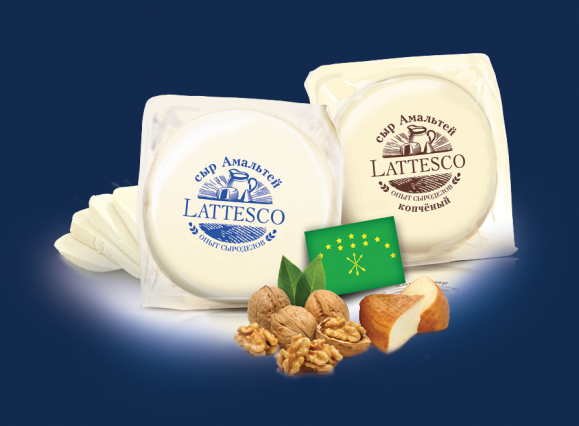 жир – 18,9 г, белок – 16,5 г.
ЭНЕРГЕТИЧЕСКАЯЦЕННОСТЬ:
236 ккал
УСЛОВИЯ ХРАНЕНИЯИ СРОК ГОДНОСТИ:
при температуре от 0°С до +6°Си относительной влажности воздуха (85±10)% - 45 суток.
www.lattesco.com
Родина: предгорья и горные районы Кавказа. 
Мягкий нежный сыр с выраженным ароматом копчения и золотистой корочкой. Структура сыра слегка ломкая, вкус и запах – сливочный, кисломолочный с явными нотками копчения.
ТУ 9225-013-00432076-03
ТермоформажМасса нетто 400 г
Амальтей копченый
ПОТРЕБИТЕЛЬСКАЯУПАКОВКА:
ПИЩЕВАЯ ЦЕННОСТЬВ 100 Г СЫРА:
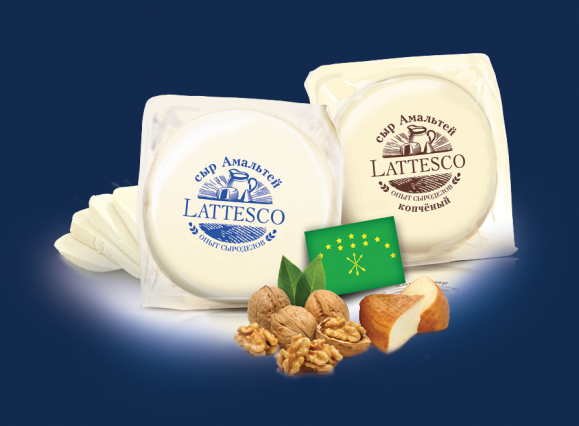 жир – 21,2 г, белок – 20,6 г.
ЭНЕРГЕТИЧЕСКАЯЦЕННОСТЬ:
273 ккал
при температуре от 0°С до +6°Си относительной влажности воздуха 80-85% - 60 суток
УСЛОВИЯ ХРАНЕНИЯИ СРОК ГОДНОСТИ:
www.lattesco.com
Родина: Италия. 
Сыр молочного цвета со сливочным кисломолочным вкусом и запахом, с нежной слегка слоистой структурой,  умеренно соленый. Идеален для горячих блюд.
ТУ 9225-003-47157329-2015
MOZZARELLA per pizza
Термоформаж.Масса нетто 300 г.
ПОТРЕБИТЕЛЬСКАЯУПАКОВКА:
ПИЩЕВАЯ ЦЕННОСТЬВ 100 Г СЫРА:
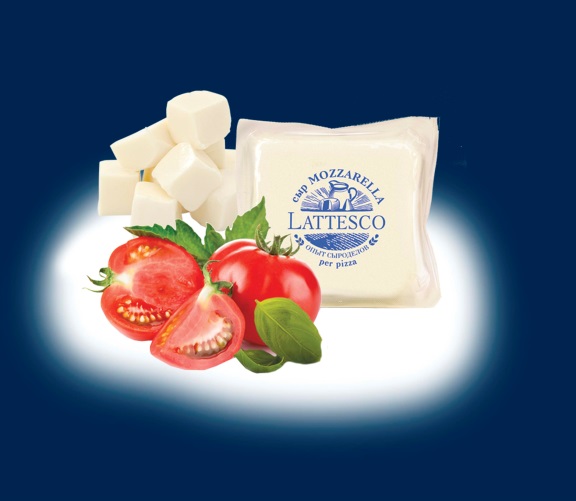 жир – 21,2 г, белок – 23,7 г.
ЭНЕРГЕТИЧЕСКАЯЦЕННОСТЬ:
268 ккал.
при температуре от 0°С до +6°Си относительной влажности воздуха (85±10)% - 60 суток.
УСЛОВИЯ ХРАНЕНИЯИ СРОК ГОДНОСТИ:
www.lattesco.com
Родина: Италия. 
Сыр белого цвета со сливочным кисломолочным вкусом и запахом,  умеренно соленый, отличается нежной и сочной консистенцией. Идеален для салатов и холодных закусок.
ТУ 9225-003-47157329-2015
Барьерная плёнка. 
Масса нетто сыра 115г (5 шариков 
в упаковке), масса нетто сыра 125г 
(1 шар в упаковке)
MOZZARELLA mini
ПОТРЕБИТЕЛЬСКАЯУПАКОВКА:
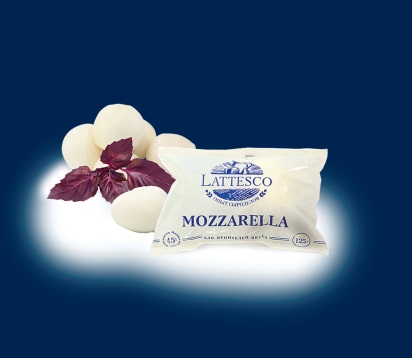 ПИЩЕВАЯ ЦЕННОСТЬВ 100 Г СЫРА:
жир – 17,1 г, белок – 17,9 г.
MOZZARELLA classic
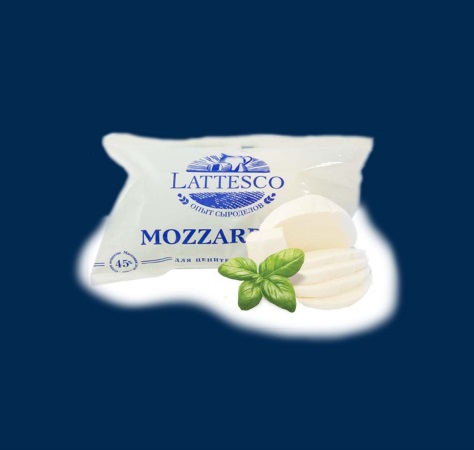 ЭНЕРГЕТИЧЕСКАЯЦЕННОСТЬ:
226 ккал
при температуре от 0°С до +6°Си относительной влажности воздуха (85±10)% - 30 суток.
УСЛОВИЯ ХРАНЕНИЯИ СРОК ГОДНОСТИ:
www.lattesco.com
Родина:  Румыния.
Характерен ярко-выраженный соленый, кисломолочный вкус. Используется для приготовления салатов, бутербродов, пирогов.
ГОСТ 33959-2016
Брынза
Ванночка.
Масса нетто сыра 210 г.
ПОТРЕБИТЕЛЬСКАЯУПАКОВКА:
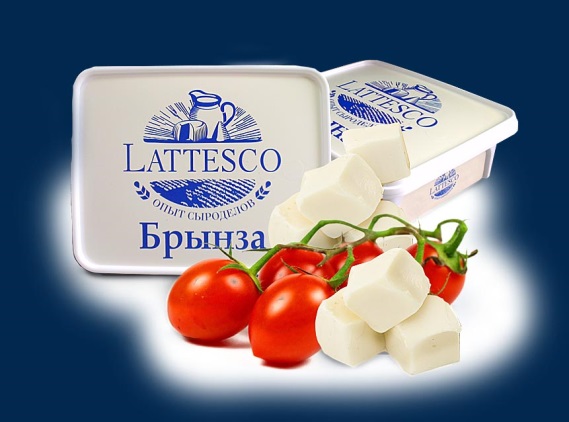 ПИЩЕВАЯ ЦЕННОСТЬВ 100 Г СЫРА:
жир – 20,3 г, белок – 19,7 г.
ЭНЕРГЕТИЧЕСКАЯЦЕННОСТЬ:
261,5 ккал.
при температуре от 0°С до 6°Си относительной влажности воздуха (85±10)% - 60 суток.
УСЛОВИЯ ХРАНЕНИЯИ СРОК ГОДНОСТИ:
www.lattesco.com
Родина:  Грузия.
Обладает характерным сырным вкусом и запахом с нежными сливочными нотками, эластичной слоистой структурой. Подходит для горячих первых и вторых блюд, бутербродов, пирогов, а так же для обжарки во фритюре.
ГОСТ Р 53437-2009
Сулугуни
Термоформаж
Масса нетто 200 г
ПОТРЕБИТЕЛЬСКАЯУПАКОВКА:
ПИЩЕВАЯ ЦЕННОСТЬВ 100 Г СЫРА:
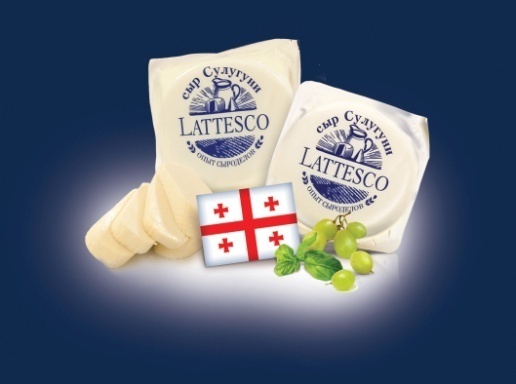 жир – 21,2 г, белок – 18,1 г.
ЭНЕРГЕТИЧЕСКАЯЦЕННОСТЬ:
263 ккал
при температуре от 0°С до +6°Си относительной влажности воздуха 80-85% - 60 суток.
УСЛОВИЯ ХРАНЕНИЯИ СРОК ГОДНОСТИ:
www.lattesco.com
Родина:  Древняя Греция.
Ароматное, питательное и высокоусваиваемое. Идеально для бутербродов, выпечки.
ГОСТ 32261-2013
Линкавер
Масса нетто 180 г
ПОТРЕБИТЕЛЬСКАЯУПАКОВКА:
Сливочное масло
Масло «Традиционное» жир – 82,5 г, белок – 0,6 г, углеводы – 0,8 г.
Масло «Крестьяноское» жир – 72,5 г, белок – 1,0 г, углеводы – 1,4 г.
ПИЩЕВАЯ ЦЕННОСТЬВ 100 Г СЫРА:
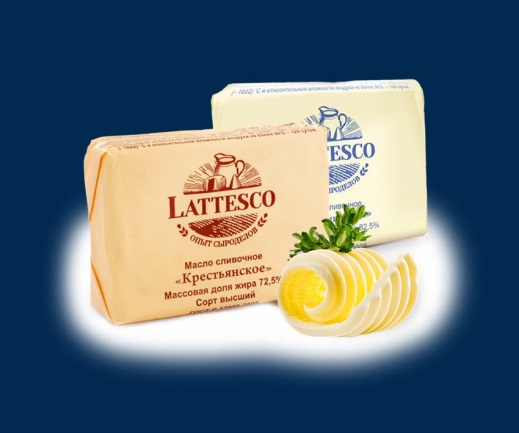 Масло «Традиционное» 748 ккал;
Масло «Крестьяноское» 662 ккал.
ЭНЕРГЕТИЧЕСКАЯЦЕННОСТЬ:
при температуре (3±2)°С – 35 суток,
при температуре (-6±3)°С – 60 суток, при температуре (-16±2)°С – 120 суток 
Относительная влажность воздуха не более 90 %.
УСЛОВИЯ ХРАНЕНИЯИ СРОК ГОДНОСТИ:
www.lattesco.com
Родина: Древний Рим.
Обладает чистым кисломолочным вкусом с нотками сливок.
ГОСТ 31453-2013
ПОТРЕБИТЕЛЬСКАЯУПАКОВКА:
Флоупак
Масса нетто 300 г.
Творог
Творог обезжиренный: 
белок – 18,0 г, углеводы – 3,3 г.
Творог жирностью 5 %: 
жир – 5,0 г, белок – 16,0 г, углеводы – 3,0 г.
Творог жирностью 9%: 
жир – 9,0 г, белок – 16,0 г, углеводы – 3,0 г.
ПИЩЕВАЯ ЦЕННОСТЬВ 100 Г:
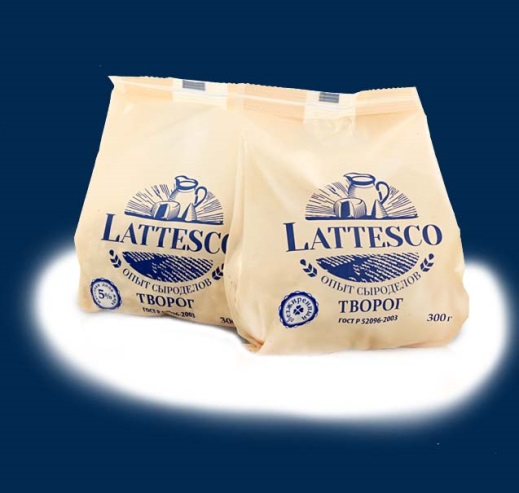 Творог обезжиренный  - 85 ккал;
Творог жирностью 5% - 121 ккал;
Творог жирностью 9% - 157 ккал.
ЭНЕРГЕТИЧЕСКАЯЦЕННОСТЬ:
www.lattesco.com
УСЛОВИЯ ХРАНЕНИЯИ СРОК ГОДНОСТИ:
при температуре (4±2) ° С – 21 сутки
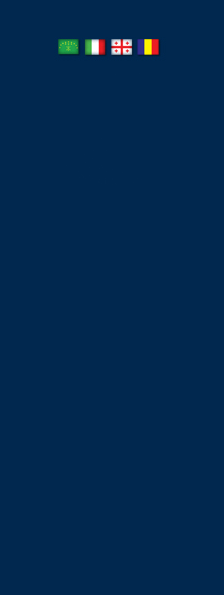 ЖДЕМ ВАШИХ ЗАКАЗОВ
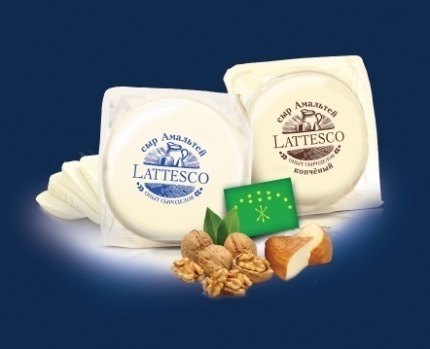 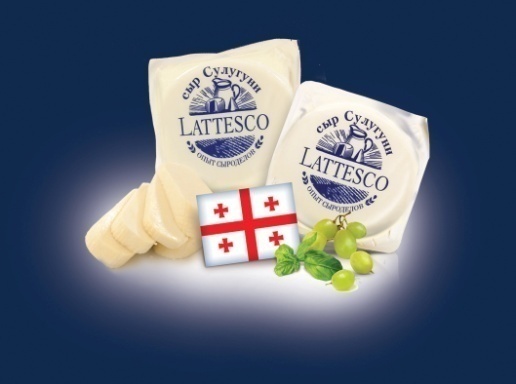 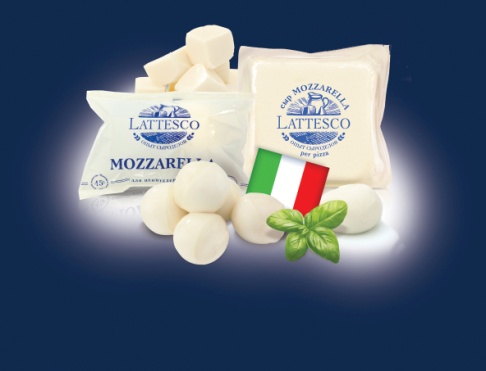 www.lattesco.com
БЛАГОДАРИМ ЗА ВНИМАНИЕ и приятного аппетита!
www.lattesco.com